Sistemas de Recomendação
Hilário Tomaz E Renê Gadelha
Agenda
Introdução
Coleta de Informações 
Estratégias de Recomendação 
Técnicas
 Sistemas de Recomendação
Exemplos de aplicações
Comentários Finais
Motivação
Cenário atual
Grande volume de informação é apresentado ao usuário
Problema:
Discernir o que é relevante dentre as opções
Identificação automática das necessidades do usuário
Definição de Sistemas de Recomendação
Conjunto de estratégias e técnicas destinadas a identificar e recomendar itens relevantes para usuários 
E.g., produtos, pessoas, informações, etc...
Utiliza Filtragem de Informação para identificar informações relevantes e recomendá-las
Recomendação
Processo de indicação já bastante conhecido na relação social entre seres humanos

Tenta garantir satisfação dos usuários

Aumenta a lucratividade das Empresas
Arquitetura Padrão
(SCHAFER, 2000)
Coleta de Informação
Através da coleta de dados sobre o usuário, é possível conhecer melhor suas preferências
Para se recomendar itens a um usuário, primeiramente é necessário ter informações sobre
Dados pessoais  
Dados comportamentais
É necessário identificar o usuário dentro do sistema
Identificação no Servidor
Identificação no Cliente
Coleta de Informação
Após identificar o usuário, é possível coletar dados sobre ele
A coleta pode ser:
Explícita (Customização) 
usuário indica espontaneamente o que é importante para ele
Implícita
através de ações (dados de navegação) do usuário, inferem-se informações sobre  suas necessidades e preferências
páginas consultadas, produtos visualizados,  tempo de permanência, ...
Coleta Explícita de Informação
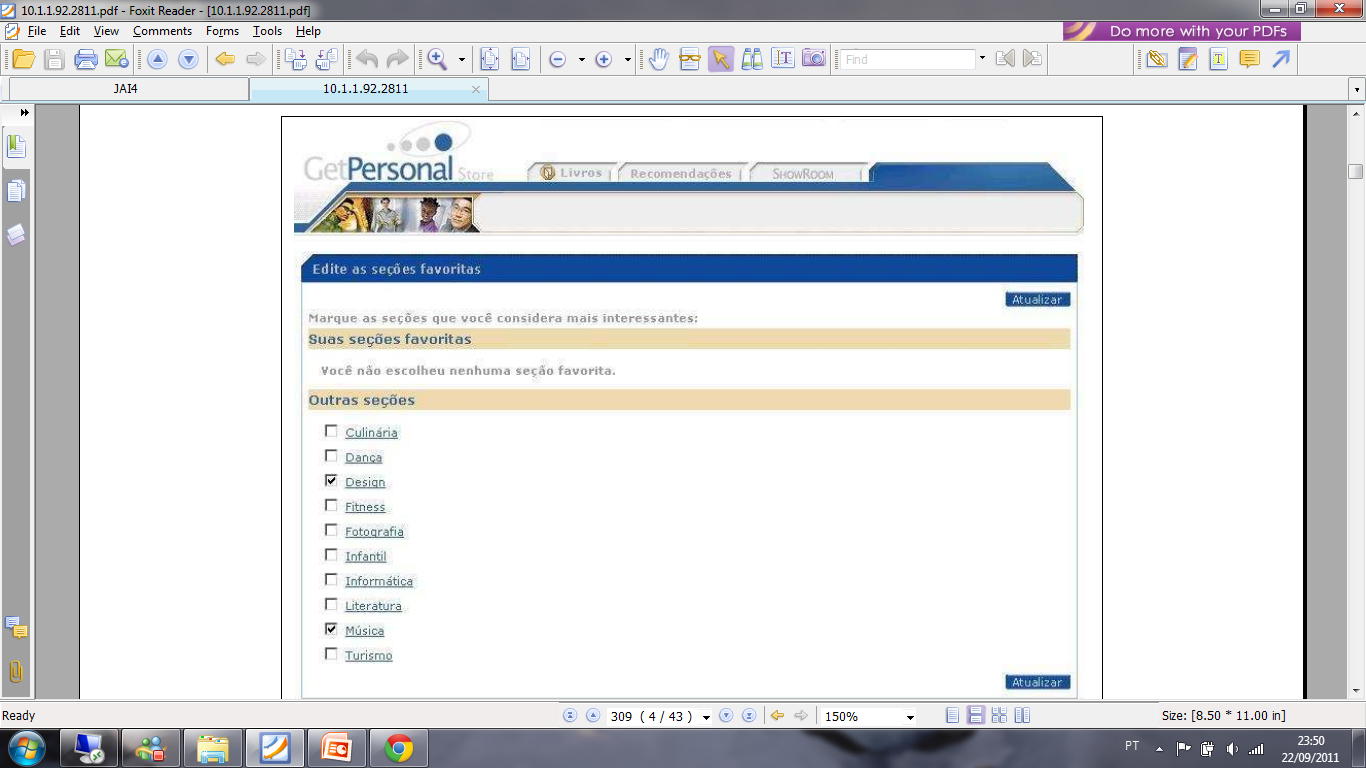 Coleta Implícita de Informação
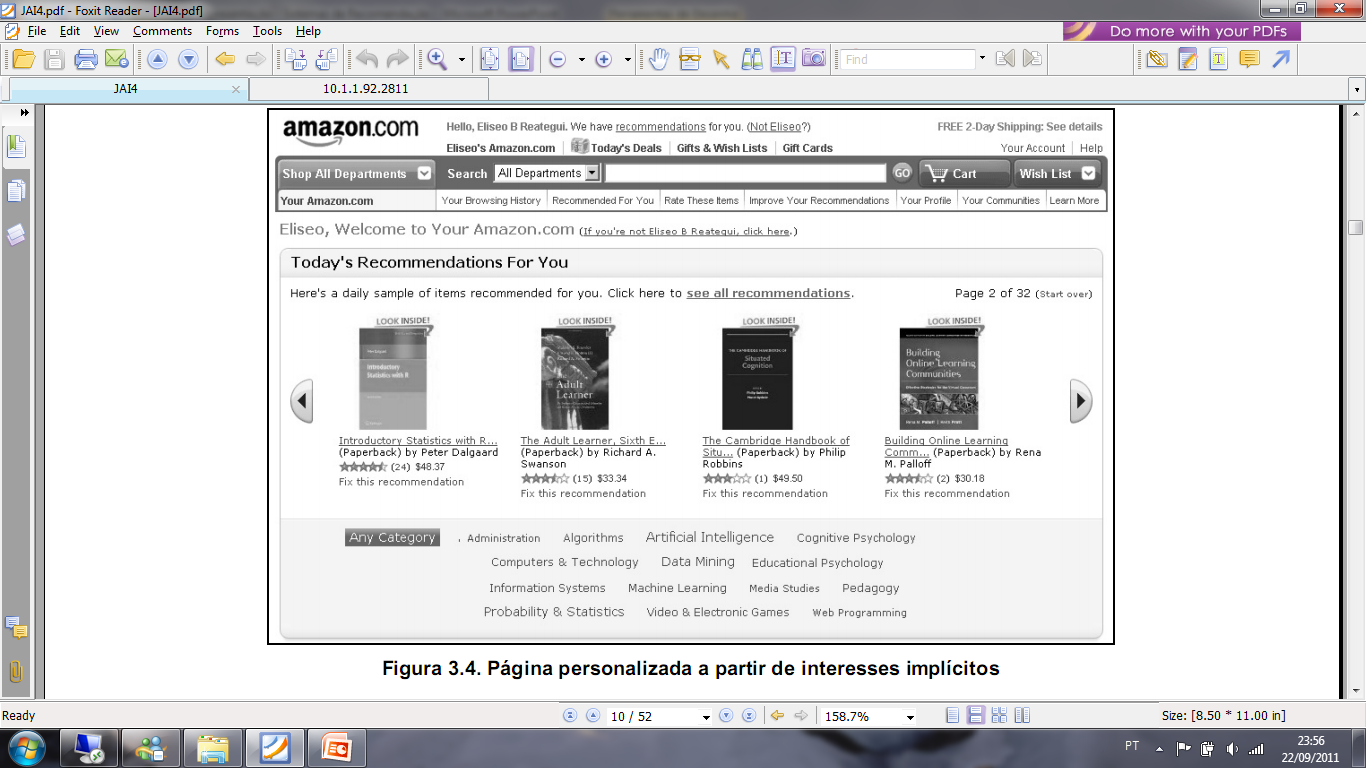 Privacidade
Para que se possa recomendar itens de forma personalizada para os usuários, é necessário constantemente coletar dados sobre eles
o que muitas vezes é feita de forma implícita

Isso acaba levantando questões sobre a privacidade desses dados
Privacidade
Preocupações do Usuários:
Divulgação de dados fornecidos às empresas
Spam

Medidas:
Adotar uma política de privacidade adequada à Coleta de Dados
Privacidade
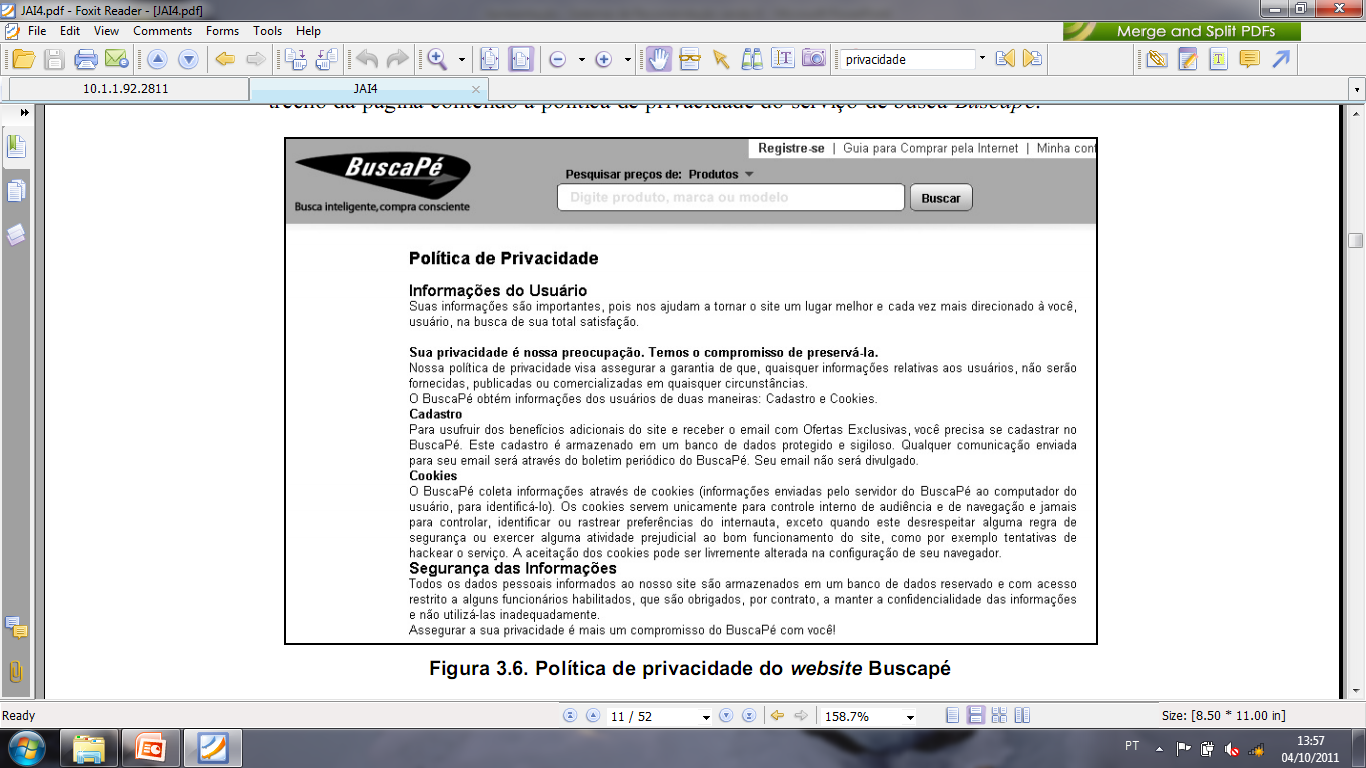 Estratégias de Recomendação
Diferentes estratégias podem ser usadas para personalizar ofertas para um usuário
Listas de recomendação
Avaliações de usuários 
Recomendações do Usuário
"Usuários que se interessaram por X também se interessaram por Y" 
Associação por conteúdo
Listas de Recomendação
Consiste em manter uma lista de itens organizados por interesse
"Itens mais vendidos”
"Idéias para presentes“

Não necessita de uma análise profunda dos dados dos usuários para montar as listas
Listas de Recomendação
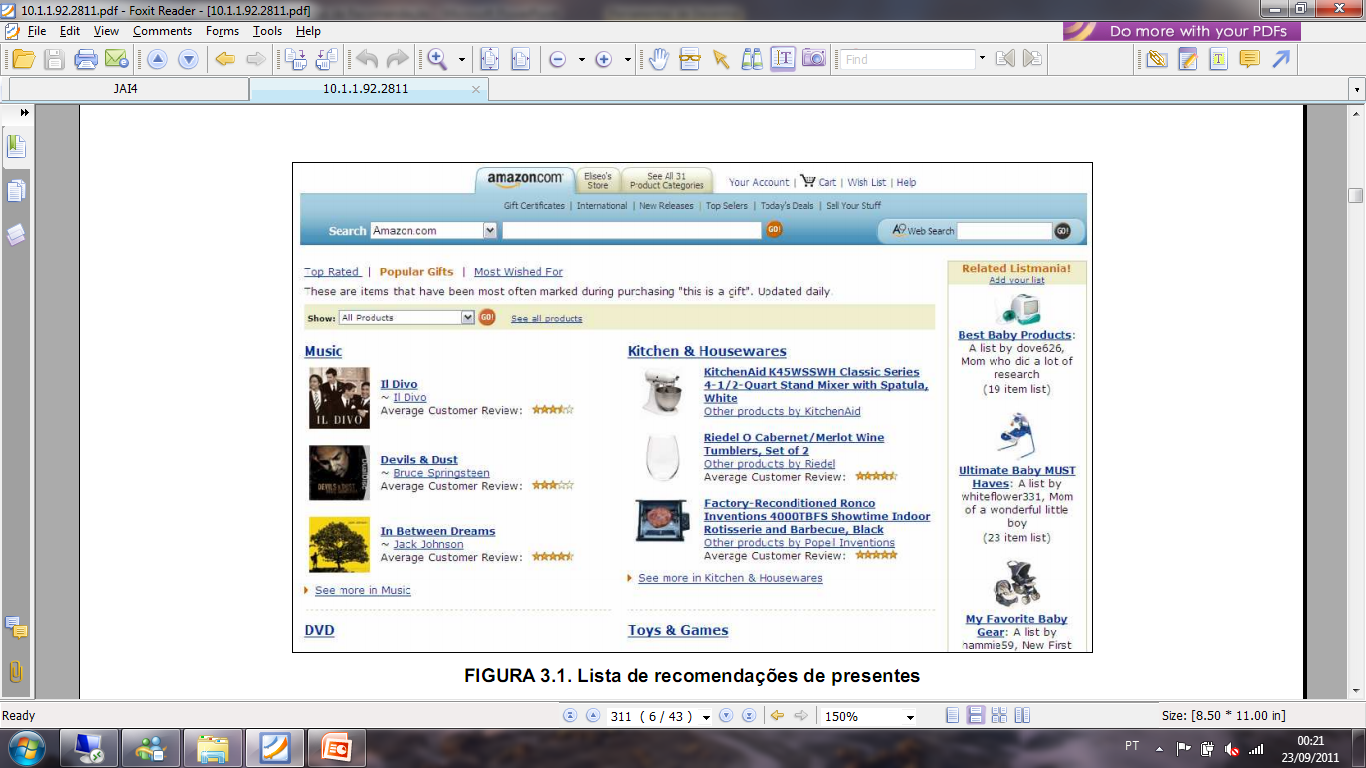 Listas de Recomendação
Vantagem
Fácil Implementação

Desvantagem
Recomendação não é específica para um determinado usuário
Avaliações de Usuários
Utiliza o feedback dos usuários sobre um determinado produto

Usuário além de comprar um produto, deixa um comentário sobre o item adquirido

Utiliza as avaliações dos usuários para estabelecer a reputação de um item, ou produto
Avaliações de Usuários
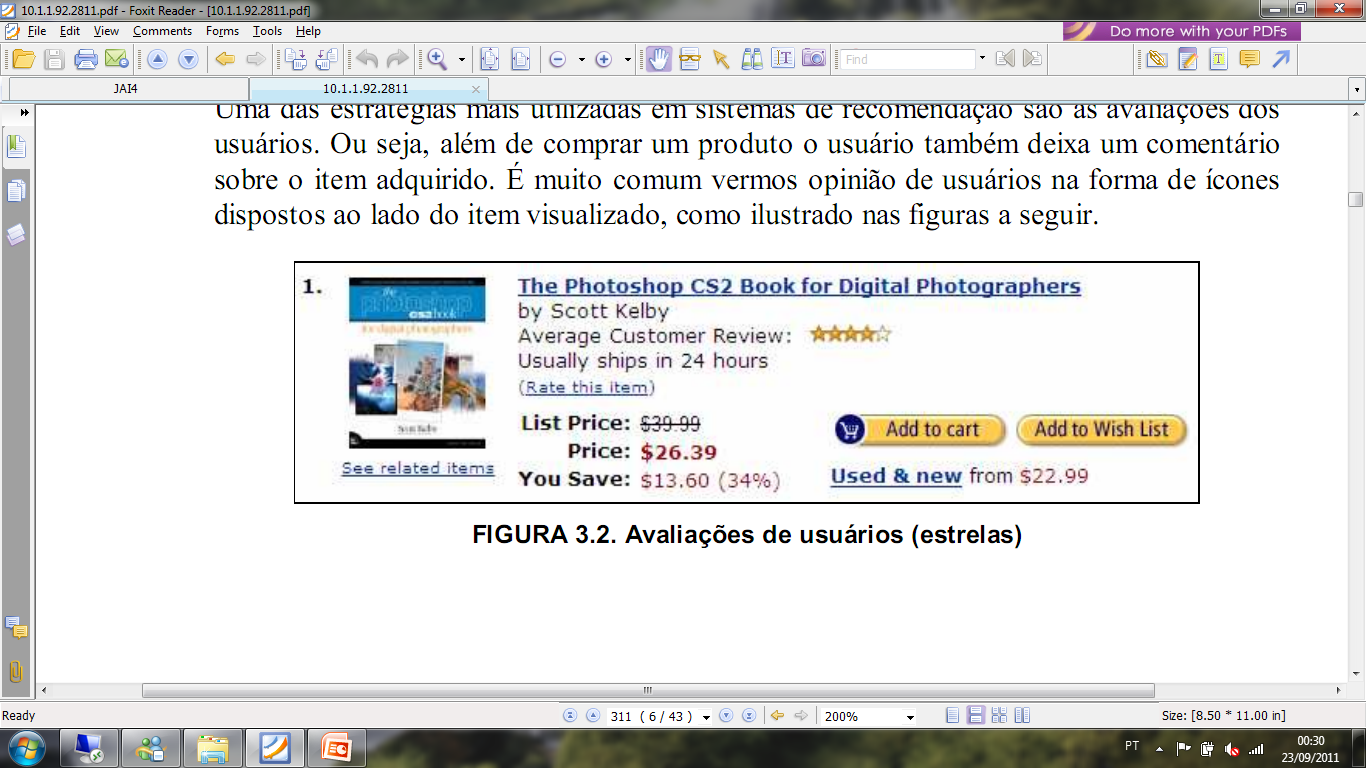 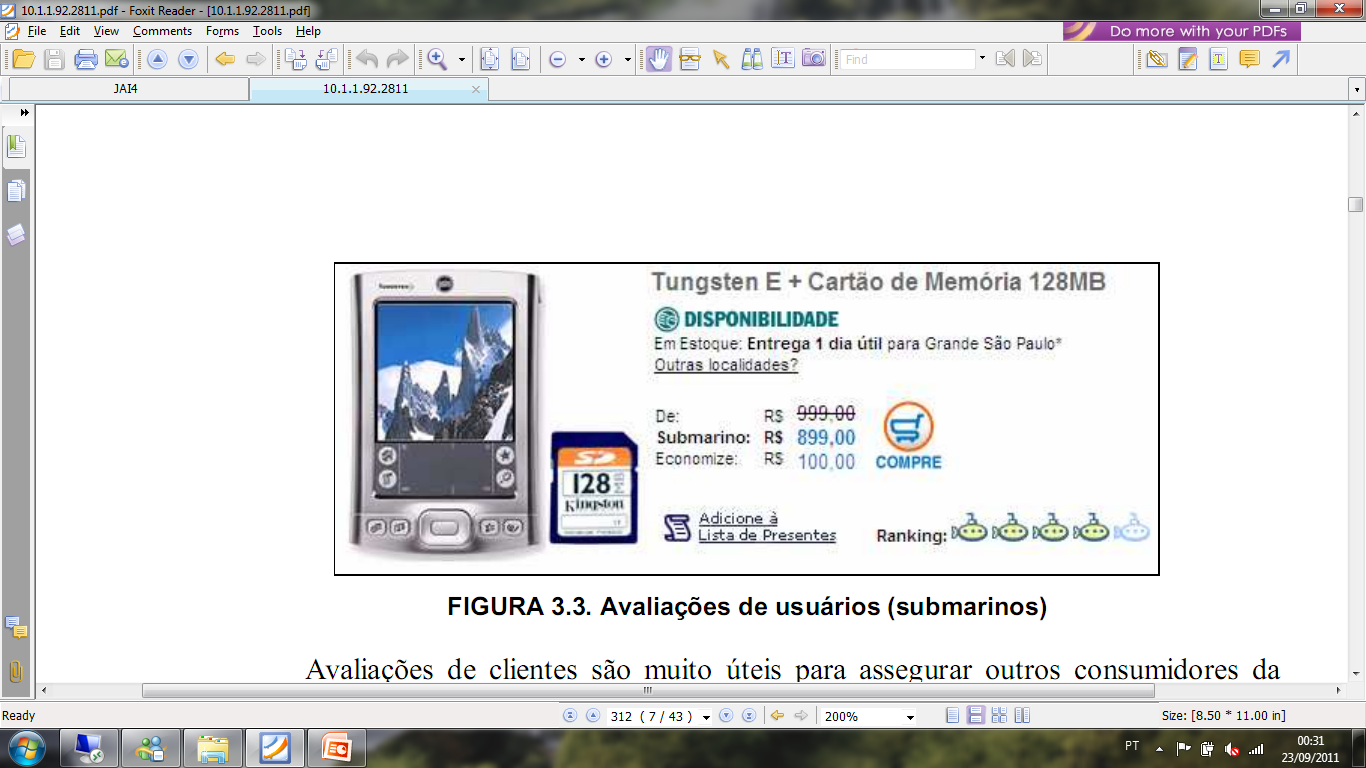 Avaliações de Usuários
Vantagem
Fácil Implementação
Avaliação de outros clientes podem influenciar novos consumidores  

Desvantagem
Depende que o usuário forneça sua opinião sobre o item adquirido
Veracidade das opiniões fornecidas
Recomendações do Usuário
Baseia-se nas sugestões feitas especificamente para um determinado usuário

Dois tipos de recomendação são possíveis:
Preferências Implícitas e Explícitas
Recomendações do Usuário
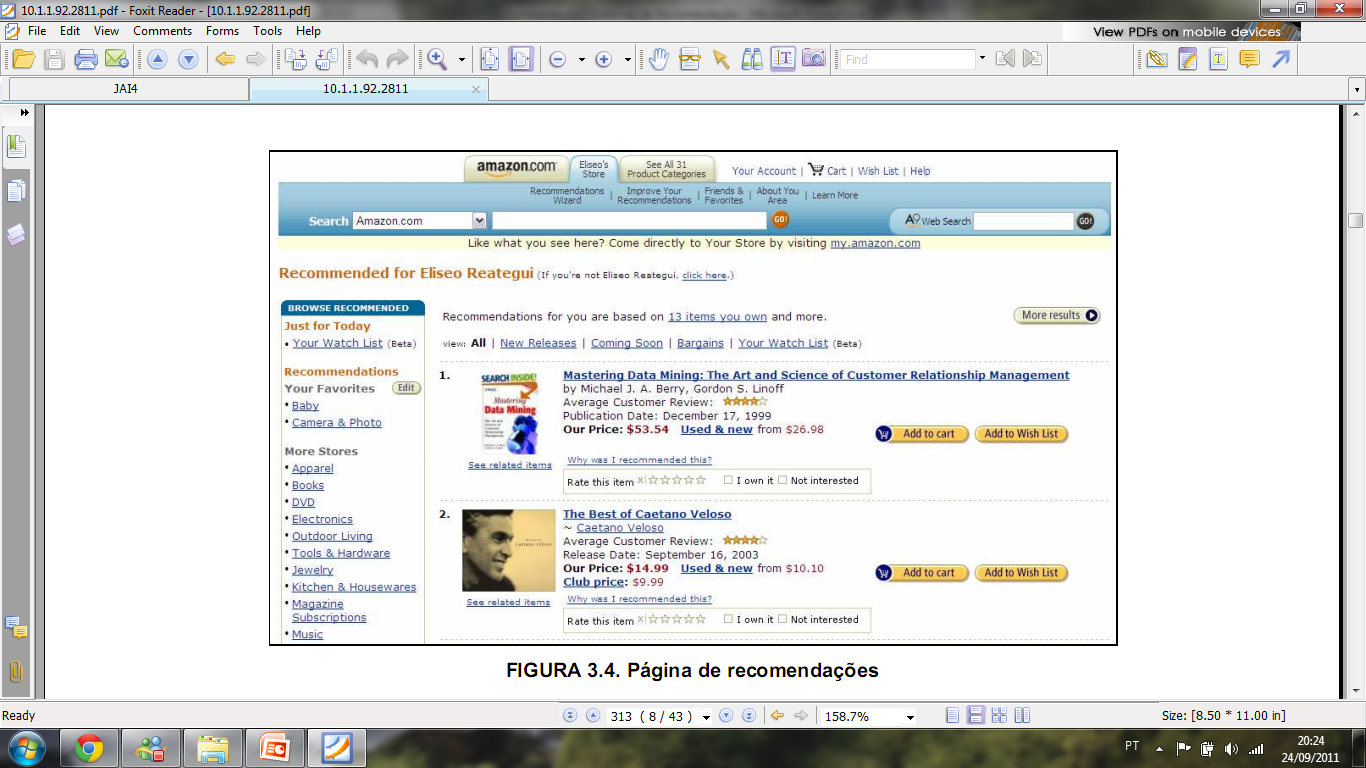 Recomendação por Associação
“Usuários que se interessaram por X também se interessaram por Y”

A recomendação é obtida através de técnicas capazes de encontrar em uma  base de dados associações entre itens avaliados por usuários 
comprados, lidos e outros
Recomendação por Associação
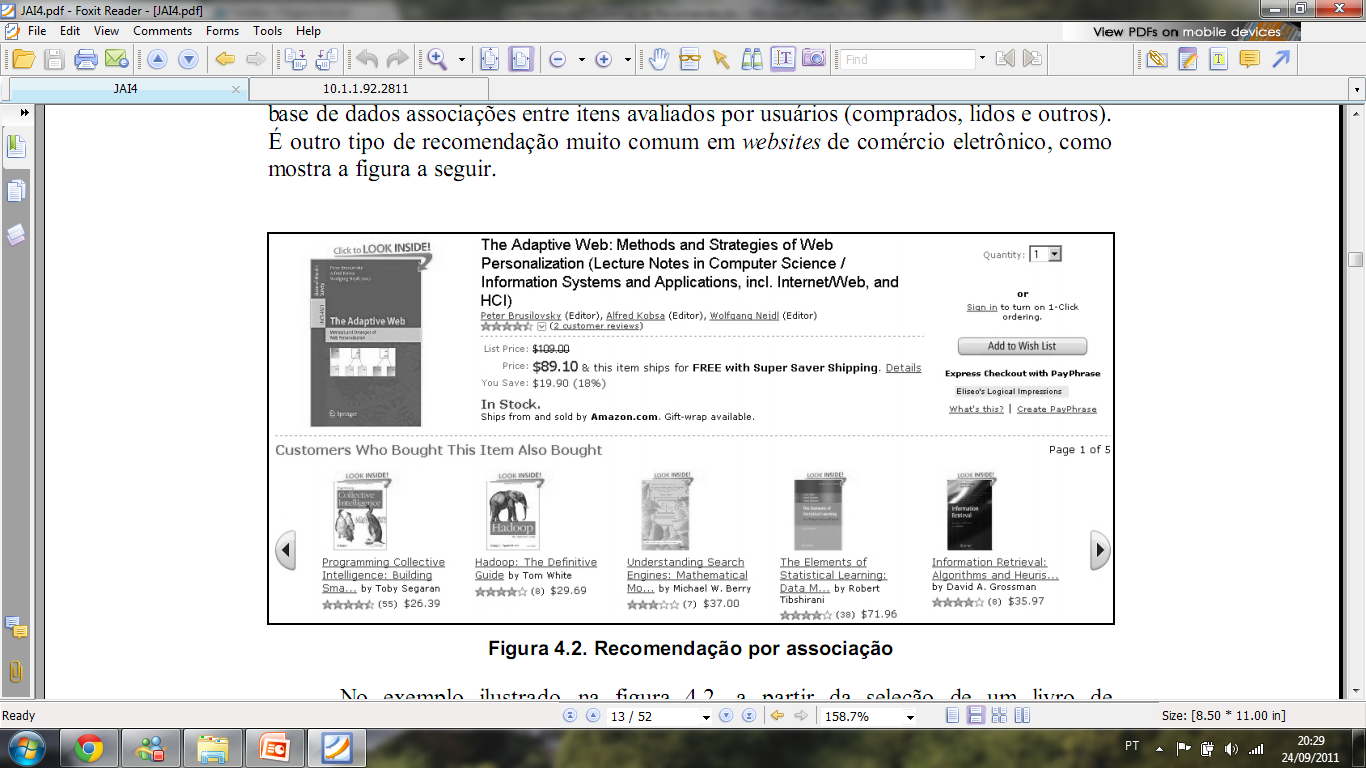 Associação por Conteúdo
Estratégia baseada no conteúdo de determinado item, por exemplo, um autor, um compositor, um editor, entre outros

Necessário realizar uma análise mais complexa das informações dos produtos e usuários

Ex: Os livros A e B de determinado autor são frequentemente vendidos em conjunto
Associação por Conteúdo
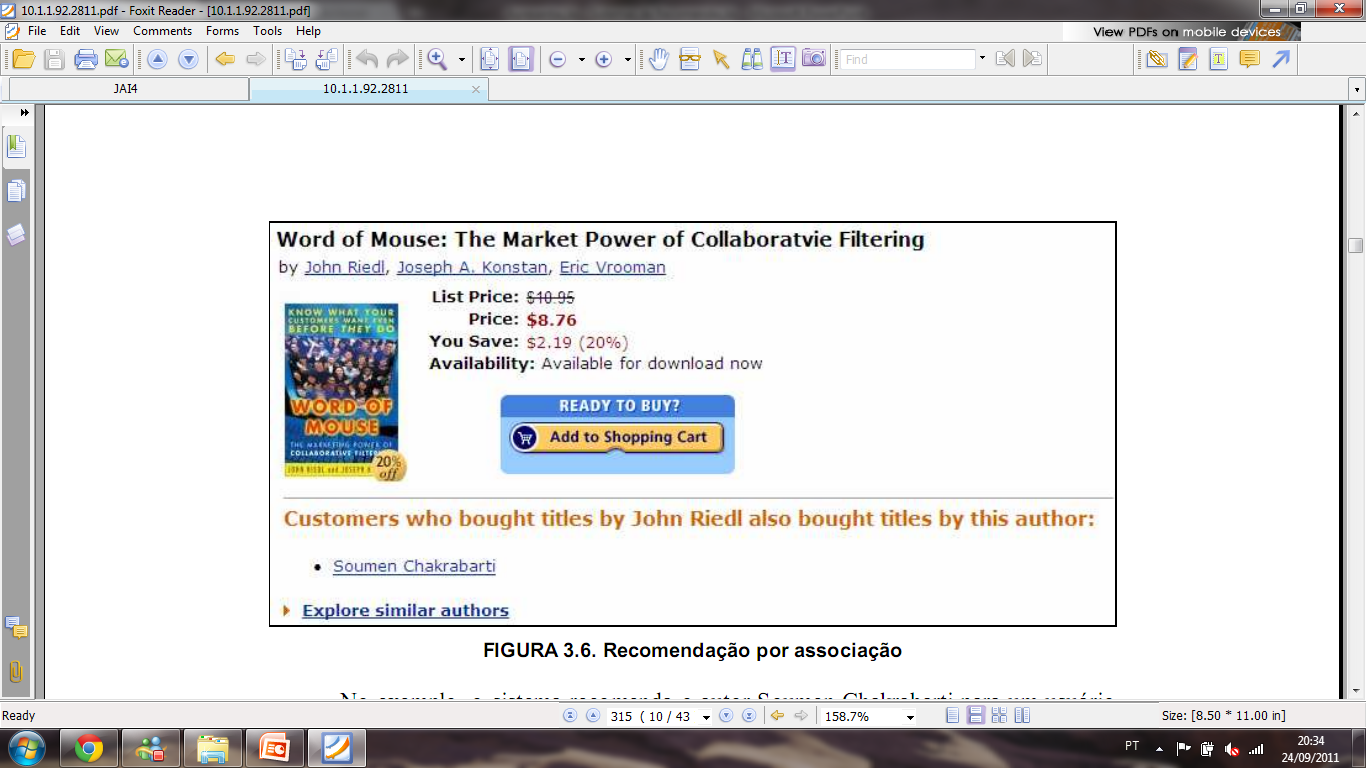 Técnicas de Recomendação
Filtragem Baseada em Conteúdo

Filtragem Colaborativa

Filtragem Híbrida

Filtragem Baseada em outros Contextos
Filtragem baseada em Conteúdo
Tem por objetivo relacionar descritores dos itens com as preferências dos usuários 

Interesses dos usuários
 podem ser fornecidos pelo próprio 
coletados automaticamente através de ações como seleção e aquisição de itens
Filtragem baseada em Conteúdo
Interesses dos usuários são transformados em vetores de termos  e suas respectivas frequências nos itens
Filtragem baseada em Conteúdo
Outras abordagens
Sistemas de recuperação booleanos
Sistema de filtragem probabilística
Processamento de linguagem natural
Utilizar aprovação do usuário após cada recomendação

O perfil do usuário é constantemente atualizado 
novas aquisições, rejeições, etc...
Filtragem baseada em Conteúdo
Limitações:
Alta similaridade entre itens pode confundir o mecanismo de recomendação
Conteúdo desestruturado dificulta a identificação do perfil do usuário ou do item
Não proporciona apresentação de conteúdo novo ao usuário
Filtragem Colaborativa
Não necessita reconhecimento automático do conteúdo dos itens
Baseado na troca de experiências entre usuários que possuem interesses comuns
Relevância da recomendação é obtida pelo grau de “confiança” em outro usuário
Filtragem Colaborativa
1- calcular similaridade entre usuários
2- selecionar similares para predição
3- normalizar as avaliações e predizer de acordo com pesos dos vizinhos
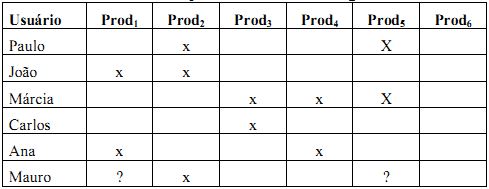 Filtragem Colaborativa
Limitações:
Um novo item nunca é recomendado até que um usuário o avalie
Número de usuários pequeno em relação ao número de itens implica pontuações esparsas
Um usuário exótico terá dificuldades para encontrar outros usuários com gostos similares
Filtragem Híbrida
Descoberta de novos relacionamentos entre usuários
Recomendação de itens diretamente relacionado ao histórico
Bons resultados para usuários incomuns
Precisão independente do número de usuários
Filtragem baseada em outros contextos
Descoberta de novas características do usuário proporciona maior acerto nas recomendações
Características
Preferências
Competências
Informações demográficas
Traços de Personalidade
Descoberta de Conhecimento em Base de Dados (DCBD)
“Um processo de extração não trivial de informações potencialmente úteis, as quais não são previamente conhecidas e encontram-se implícitas em grandes coleções de dados”  (Zaiane, 2000)

 Utiliza técnicas e ferramentas de mineração de dados
Descoberta de Conhecimento em Base de Dados (DCBD)
Em uma pesquisa realizada em uma grande loja de departamento nos EUA, alguns fatos foram observados:

20% dos consumidores que compram fraldas também compram cerveja

80% dos consumidores que compram fraldas e cerveja em uma compra, voltam para comprar carne e carvão na sexta-feira
Descoberta de Conhecimento em Base de Dados (DCBD)
Tipos de Descoberta:
Regra de Associação
Classificação
Agrupamento
Regras de Associação
Regras de Associação
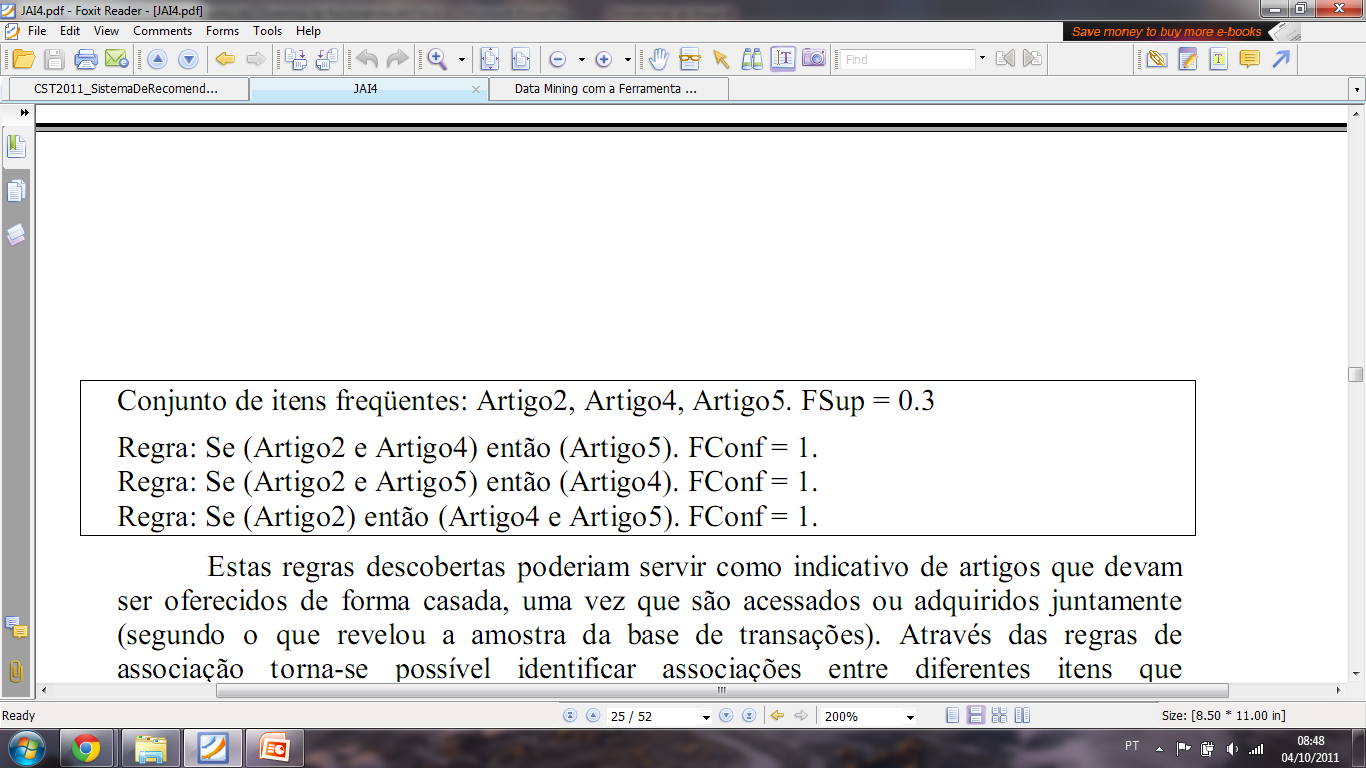 Classificação
Em um sistema de recomendação poderíamos utilizar a classificação: 
Identificar a classe de itens novos em categorias pré-definidas
Classificar usuários pelos seus perfis
Classificação
Supondo que um sistema de recomendação guarde algumas informações sobre os seus usuários (status na universidade, país e área de interesse)
Prever que tipo de usuário estaria mais interessado em qual área de pesquisa
Classificação
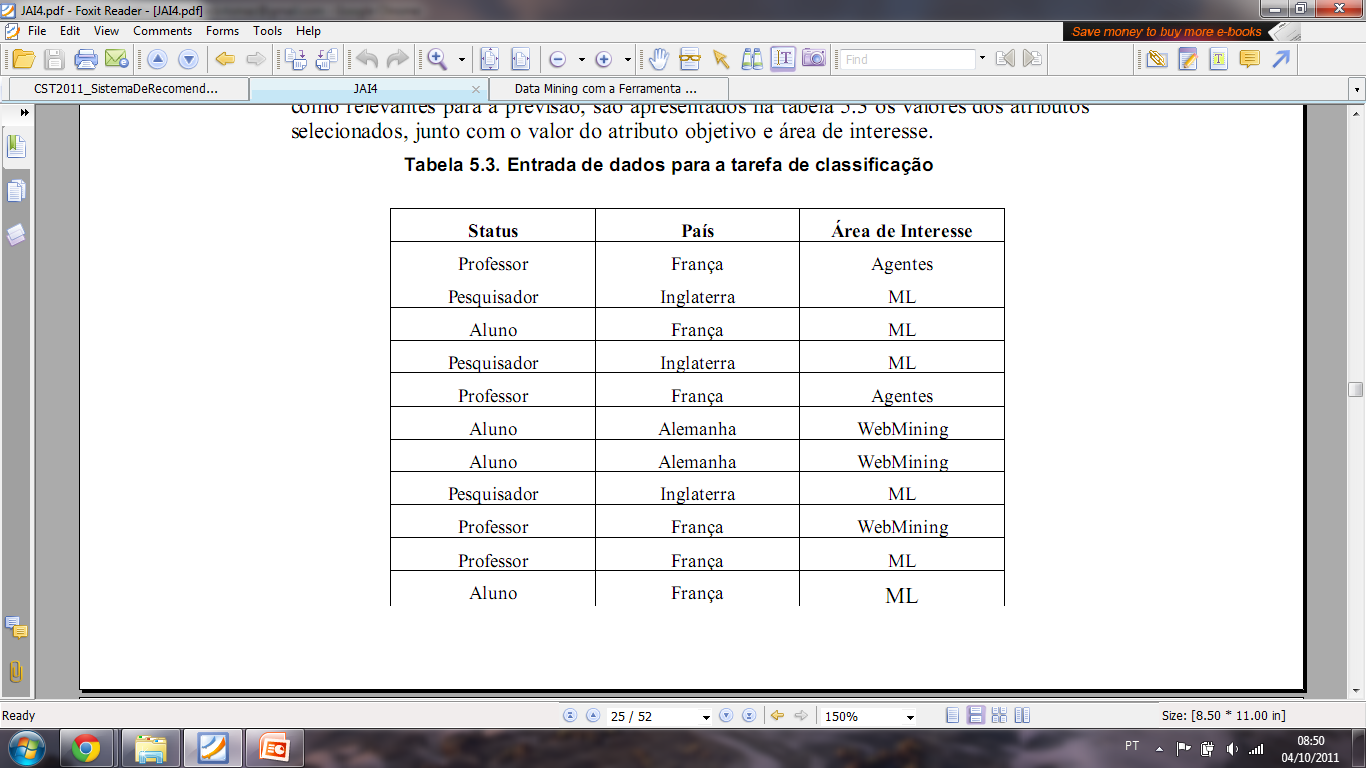 Classificação
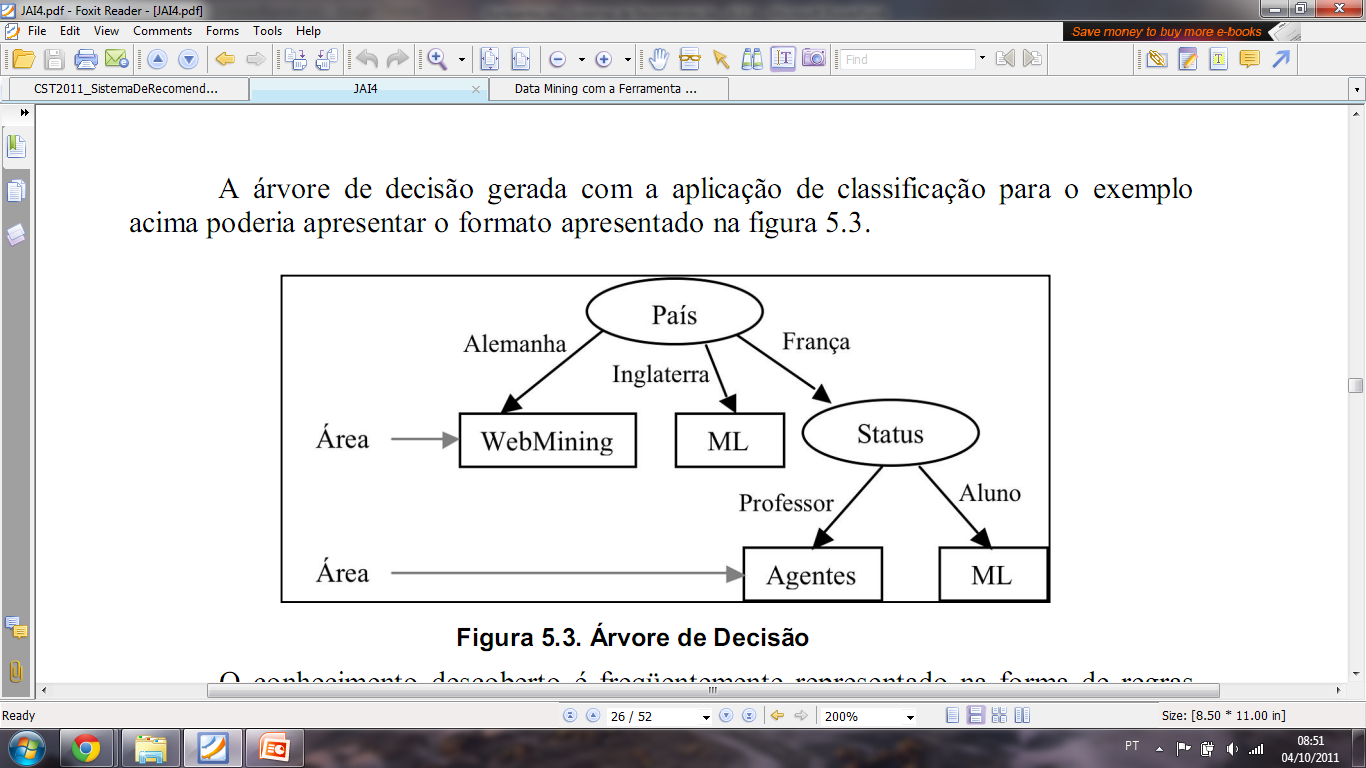 Classificação
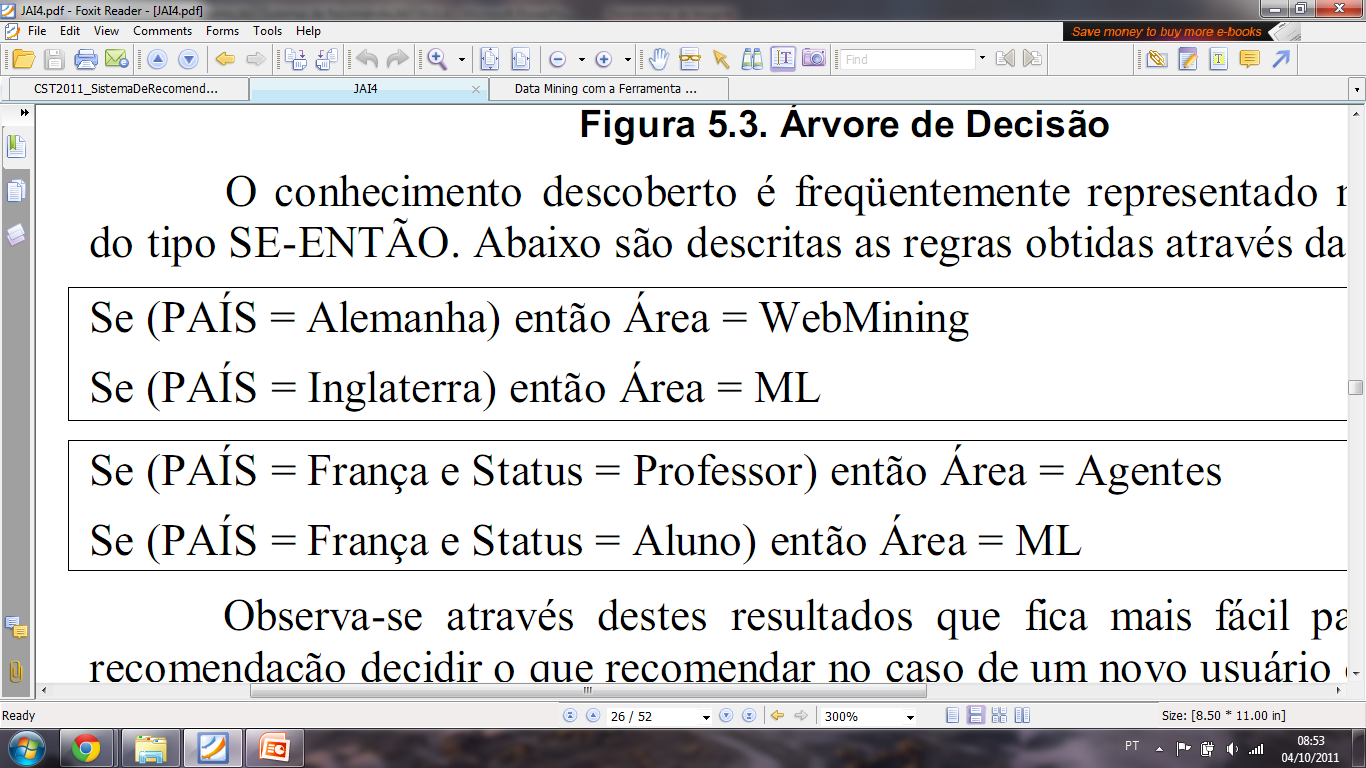 Agrupamento
Permitir a formação de grupos de indivíduos que possuam características em comum
Um dos métodos de agrupamento mais utilizado é o k-means

Um sistema de recomendação pode empregar estes agrupamentos para oferecer itens apropriados de acordo com as características de cada grupo
Agrupamento
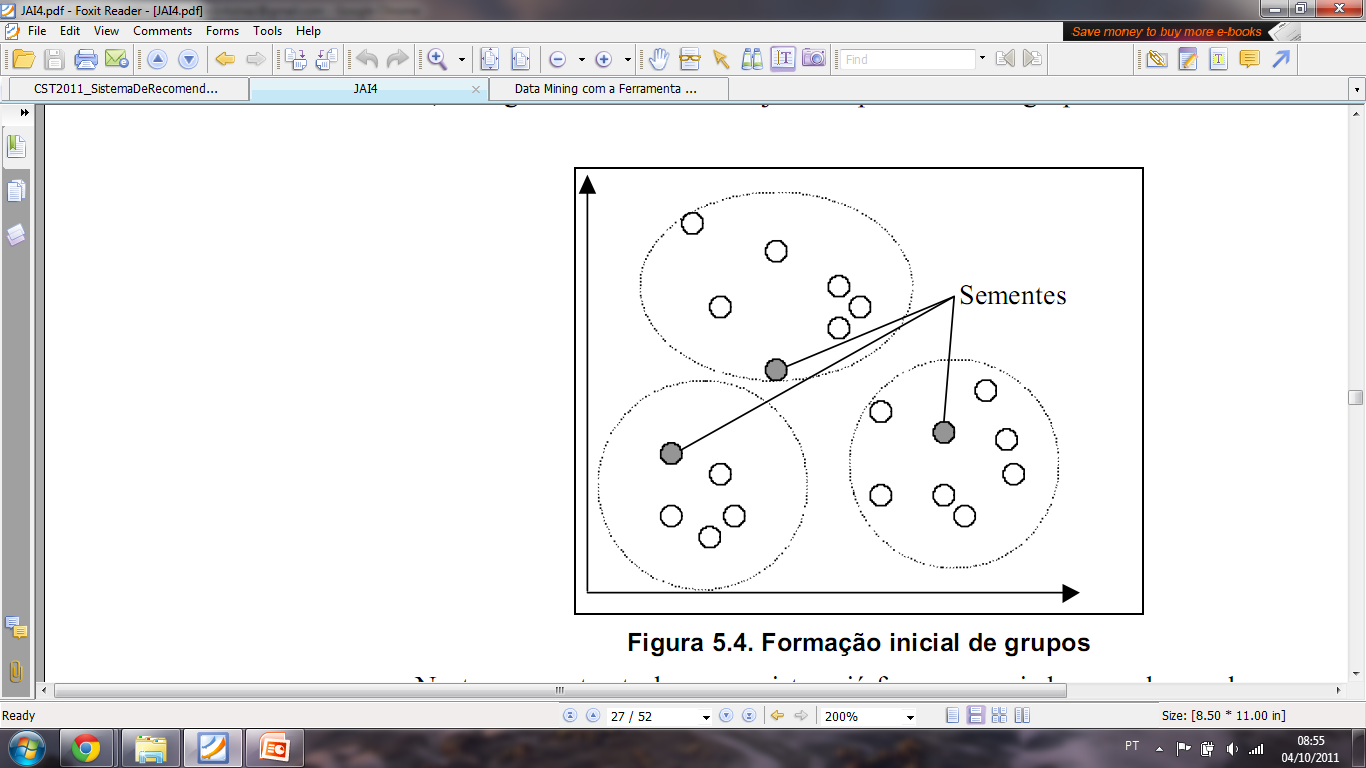 Agrupamento
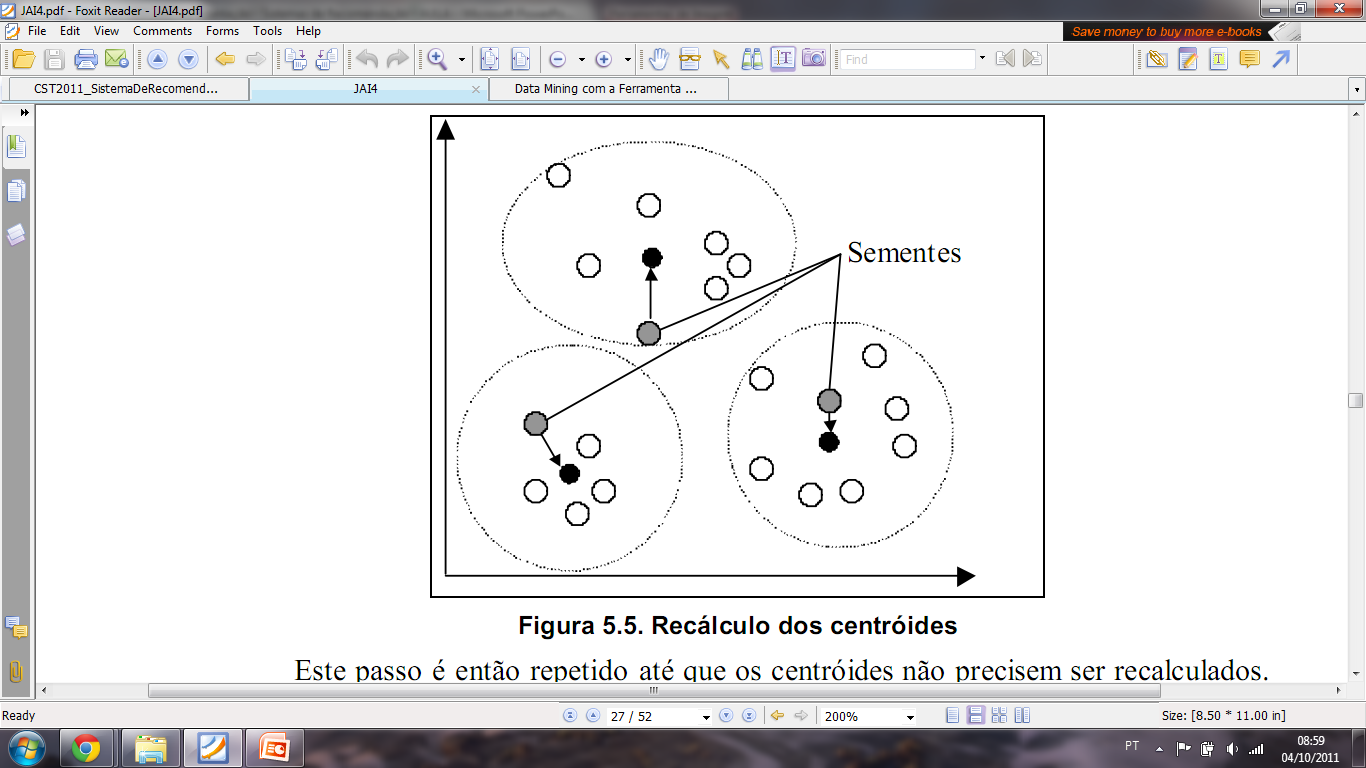 Avaliação de SR
Necessário verificar se as predições são aceitáveis para o propósito do SR

Principais métricas que podem ser adotadas na avaliação
Precision 
Recall
Coverage
[Speaker Notes: Precision: qtde de itens relevantes recomendados dentre os itens recomendados
Recall: qtde de itens relevantes recomendados dentre todos os itens relevantes contidos na base
Coverage: qtde de itens relevantes que podem ser recomendados dentro todos os itens da base]
SR aplicado ao E-Commerce
SR aumentam as vendas
Auxiliam clientes na busca de produtos que ele desejaria comprar
Melhoram a venda cruzada de produtos (compras adicionais)
Estabelece relações de lealdade entre empresa e cliente (CRM)
Recomendar produto por email é invasivo apenas se o produto for desinteressante para o cliente
Amazon
Para cada item comprado e avaliado pelo usuário tenta encontrar itens similares e recomendá-los ao usuário.
Algoritmo
Para cada item do catálogo, I1
	   Para cada cliente C que comprou I1
	      Para cada item I2 comprado pelo cliente C
		         Registra que o cliente C comprou I1 e I2
       Para cada item I2
          Calcula a similaridade entre I1 e I2
Livraria da Amazon
Para cada livro, o SR elabora duas listas de recomendação para cada página de livro
Livros frequentemente adquiridos pelos clientes compradores do livro selecionado
Autores de livros frequentemente adquiridos pelos clientes que compraram livros do autor do livro selecionado
Critérios utilizados na recomendação
Itens adquiridos
Taxa de satisfação dos clientes que adquiriram o item
Like button
Exemplos : PTV
PTV – recomendação de conteúdo na TV
Problema
TV com programação cada vez maior e mais diversificada
Guia de TV personalizado
Usa avaliação do usuário para montar o guia de outros usuários
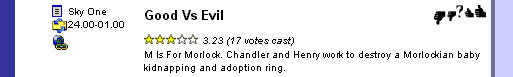 Para dar a nota no programa
Feedback do usuário
Guias recebidos por e-mail ou celular (WAP)
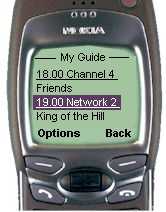 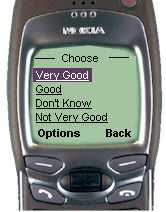 Ringo
Recomendações personalizadas de músicas  e artistas
Utiliza a filtragem social da informação para recomendar automaticamente musicas para usuários
Disponível em Shardanand e Maes, 1995
Resultados no sistema Ringo
No sistema Ringo, esses algoritmos foram avaliados por meio da média ponderada das avaliações dos artistas dentro do conjunto de artistas similares

Melhores resultados foram encontrados pelo coeficiente de correlação de Pearson

Apresentou o melhor custo benefício entre erro geral nas predições, erro nos casos extremos e cobertura de casos
Last fm
Sistema de recomendação musical gratuito 
Utiliza um SR chamado "Audioscrobbler”
Recomendação híbrida
Conhecimento prévio fornecido pelo usuário
Elabora uma lista de similaridade para cada artista baseada em avaliação dos outros usuários
Permite usuários recomendarem músicas para outros usuários,  ao fim pedi que o usuário avalie a recomendação
Permite criar “grupos de usuários” e usa-os na recomendação também
Cenários de Aplicação
Cenários de Aplicação 
Recomendação de Produtos Baseadas em suas Características Subjetivas
Recomendação de Membros como parte de Grupos Sociais
Recomendação de Novos Amigos em Redes Sociais
Recomendação em Ambiente Educacional e Empresarial
Recomendação de casais em Sites de Relacionamento
Recomendação de pesquisadores em rede colaborativa
Recomendação de pessoas para vagas de emprego (RH)- Catho 
Recomendação de viagens – recomenTur
Comunidades virtuais de aprendizagem - AMIGOS
Recomendação de artigos científicos - STAR
Comentários Finais
Sistemas de recomendação possibilitam:

Conhecer melhor os hábitos de consumo e interesses dos clientes
Personalizar o relacionamento entre a empresa e seus consumidores
Comentários Finais
Tendências e desafios:

Personalização de Ambientes Virtuais
Web Semântica
Intensificar o uso de características comportamentais em sistemas de recomendação
Referências
Berry, M. J. A.; Linoff, G. Data Mining Techniques for Marketing, Sales and Customer  Support. Wiley Computer Publishing, 1997.
Reategui, Eliseo B.; Cazella, Sílvio C. S. Sistemas de Recomendação. XXV Congresso da Sociedade Brasileira de Computação. São Leopoldo/RS. 2009.
Herlocker, J. Evaluating Collaborative Filtering Recommender Systems. International Conference on Recommender Systems. 2004
Sistemas de Recomendação
Hilário Tomaz E Renê Gadelha
Perguntas ??